MODULE FOR SUPERVISORS
Session 4: Supervisor's role in guiding students engaged in citizen science and business-related projects
Created by Sandra Krutulienė (Lithuanian Centre for Social Sciences)
Module for supervisorsTraining plan/schedule by session
Session 1: 
Ethical challenges related to supervision and mentorship in academia
Session 2: 
How to help your students write and publish with academic and research integrity (checklists)
Session 4: 
Supervisor's role in guiding students engaged in citizen science and business-related projects
Session 3: 
Helping students recognize and avoid breaches of academic and research integrity
Small-group discussion
Ethical challenges to be aware of when supervising students involved in citizen science and business-related projects
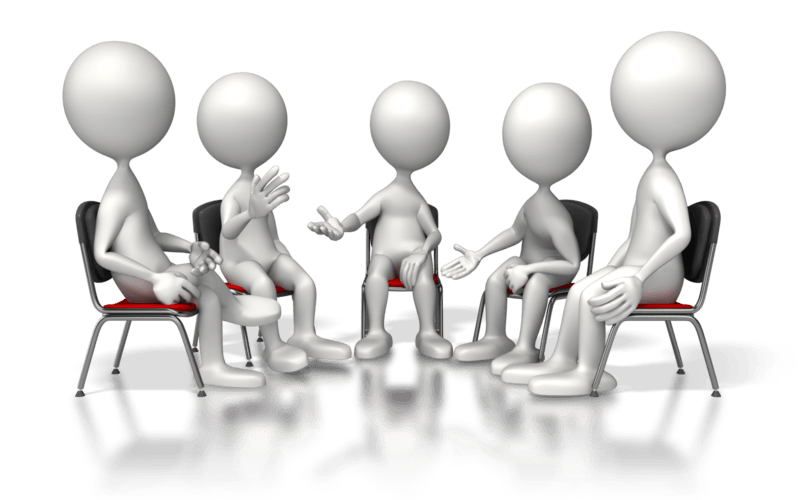 This Photo by Unknown Author is licensed under CC BY-NC-ND
Feedback and  reflection
List of educational materials to be used when supervising student or students’ group:
Module: Citizen science
Module: Business ethics
Ozolinčiūtė E, Bülow W, Bjelobaba S, Gaižauskaitė I, Krásničan V, Dlabolová DH, Umbrasaitė J (2022) Guidelines for research ethics and research integrity in citizen science. Research Ideas and Outcomes 8: e97122. https://doi.org/10.3897/rio.8.e97122 
O2b-d: Design of educational material including gamified cases for Master students, PhD students and supervisors. The vignettes. 2022.
Guidelines for integrity in research and business collaborations
Fabrication, Falsification, Plagiarism (FFP) Games: 
Bridging academic and research integrity in a game on fabrication  
Bridging academic and research integrity in a game on falsification 
Bridging academic and research integrity in a game on plagiarism
Thank you!